Revisiting the Learning Competencies
Quarterly Time Budget and Test Items
[Speaker Notes: Greetings! A few days from now, School Year 2015-2016 will start. It’s BACK TO SCHOOL once again! In this session, we are going to revisit the learning competencies, be it in the old Restructured Basic Education Curriculum (RBEC) of Grades 5 and 6 or the new K to 12 Basic Education Curriculum of Grades 1 to 4 and 7 to 10. In doing so, we are to make quarterly time budget of the different learning areas and construct test items appropriate for summative assessment.]
CLASSROOM ASSESSMENT
(DO # 8 s. 2015)
“Classroom assessment is an integral part of curriculum implementation.”
[Speaker Notes: Learning competencies and standards of the curriculum are the basis for instruction. Further, these learning competencies are to be assessed. DepEd Order No. 8, s. 2015 entitled Policy Guidelines in Classroom Assessment for the K to 12 Basic Education Curriculum, paragraph (2) states that “Classroom assessment is an integral part of curriculum implementation.”]
EXPECTED OUTPUTS
Revisit the learning competencies by:
*   Making quarterly time budget of the different  learning areas;
*   Identifying competencies that need to be sub-tasked;
*   Constructing test items for formative assessment (for each learning competency);
*   Constructing test items for summative assessment (for unit and quarterly exam)
[Speaker Notes: Thus, we need to revisit the learning competencies by...]
T I M E    A L L O T M E N T(DO # 31, s. 2012)
[Speaker Notes: Let’s take a look at the time allotment of the different learning areas as stated in DepEd Order No. 31, s. 2012.  This will be our guide to  assign the number of days intended for a particular competency.]
School Calendar SY 2015-2016(DO # 9, s. 2015)
[Speaker Notes: The school calendar for school year 2015-2016 according to DepEd Order No. 9, s. 2015 states that there are 201 school days to be divided into the following...]
W O R K S H O P
Let’s group ourselves by GRADE and work on the following slides that follow.
Divide the learning areas/subjects for the outputs.
[Speaker Notes: From there, we are going to pull our throttles to face the meat of this session.  The following slides will present what we are going to do.  Let us group ourselves by...]
LEARNING COMPETENCIES(K to 12 BEC)
e.g.  Grade 1 Mathematics
        (First Grading)
16 identified competencies for approximately 50 meeting time
[Speaker Notes: Curriculum guides can be downloaded at our website; DepEd.gov.ph.  In Mathematics Grade 1 for example, we can see that for the first grading, there are 16...]
LEARNING COMPETENCIES(K to 12 BEC)
Grade 1 Mathematics (First Grading)
Visualizes and represents numbers from 0 to 100 using variety of materials
Qs? Can we do it for one day?
        If not, how many days would it take?
        How are we going to break it (sub task)?
        Can we make written test for this?
[Speaker Notes: Can we be able to achieve this objective in a day?...]
LEARNING COMPETENCIES(K to 12 BEC)
Grade 1 Mathematics (First Grading)
Visualizes and represents numbers from 0 to 100 using variety of materials...# of school days = 4
Ihapa pila kabuok bola ang naa sa sulod sa kahon ug lingini ang numero sa hustong tubag.
						  3,    5,    7,    9
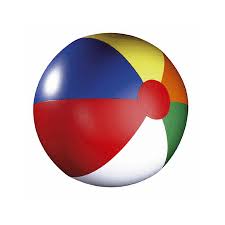 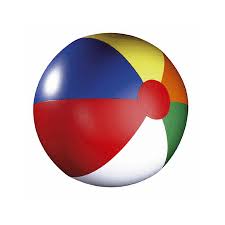 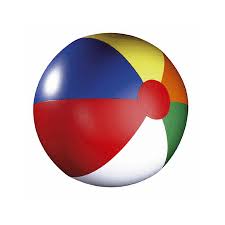 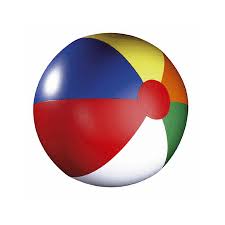 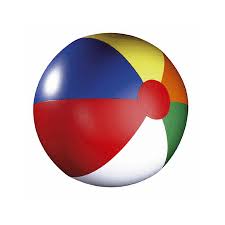 [Speaker Notes: In the first competency, we may consider it for four school days.  We have to write four test items for it like...]
The next 3 slides present the discussion on the number of contact time per competency and the number of test items per competency based on the number of contact time
For the Time Budget per competency 
Time budget per competency is provided in the teaching guide, however, there are subjects which do not have time budget for the competencies. In this case, the teacher shall reflect the time budget per competency based on his/her experience with the average level pupils/students
For the Number of Test Items per competency
Formula:

_              No. of contact time______
total no. of class days for the quarter
X total number of items
Example:
_4_
No. of items =
X 40
50
No. of contact hour/time
Total No. Class days
Total No. of items
Answer
= 3
O U T P U T   # 1
Grade 1 Mathematics (First Grading)
[Speaker Notes: Second output will look like this.  First, we have to identify those competencies that need not to be excluded from the first output.  These are those that can’t be given any test items for written exams.]
O U T P U T   # 1
Grade 1 Mathematics (First Grading)
[Speaker Notes: To get the number of test items, multiply the total number of items for the test and the number of days the competency was taught divided by the total number of days in a quarter. E.g. 20 X 28 = 560 ÷ 50 = 11.2 or 11...]
O U T P U T   # 1
Grade 1 Mathematics (First Grading)
[Speaker Notes: The number of school days may need not be total to the exact number of school days for the quarter (50).]
O U T P U T   # 2
Grade 1 Mathematics (First Grading)
[Speaker Notes: (Participants will be asked to provide the number of school days for each competency).  Here is a sample of the first output that is expected of us.  Of the 16 identified competencies for Grade 1 Mathematics, how many days is to be allocated for competency number 1, keeping in mind the number of meetings intended for the first quarter.  If it would be broken down (subtask) to a number of competencies, write these competencies.  Then, let us construct a test item for each competency...]
O U T P U T   # 2
Grade 1 Mathematics (First Grading)
[Speaker Notes: So goes with other competencies...]
O U T P U T   # 2
Grade 1 Mathematics (First Grading)
[Speaker Notes: So goes with other competencies...]
O U T P U T   # 2
Grade 1 Mathematics (First Grading)
[Speaker Notes: Let us bear in mind that the total number of days is the number of days intended for a quarter according to the school calendar for school year 2015-2016.]
AGREEMENT
Outputs shall be submitted in PRINTED and ELECTRONIC COPIES to the division office through Dr. Erlinda G. Dael, on or before May 29, 2015
WORDS OF WISDOM
Life does not get better by chance.  Life gets better by change.  This change always takes place inside.  It is the change of thought that creates the better life.
[Speaker Notes: In parting, let me share this to you.  Life...]